Zavala Elementary
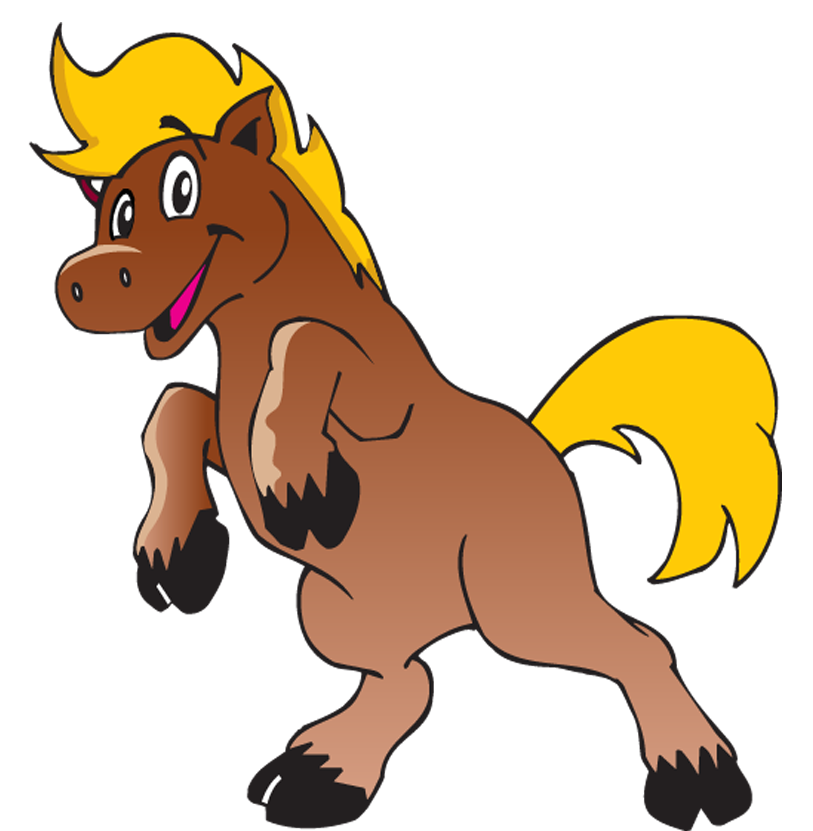 PARENT MEETING
Date: 9-22-20 
Time: 1:30 p.m, 3:00 p.m, 4:30 p.m
PARENT MEETING AGENDA
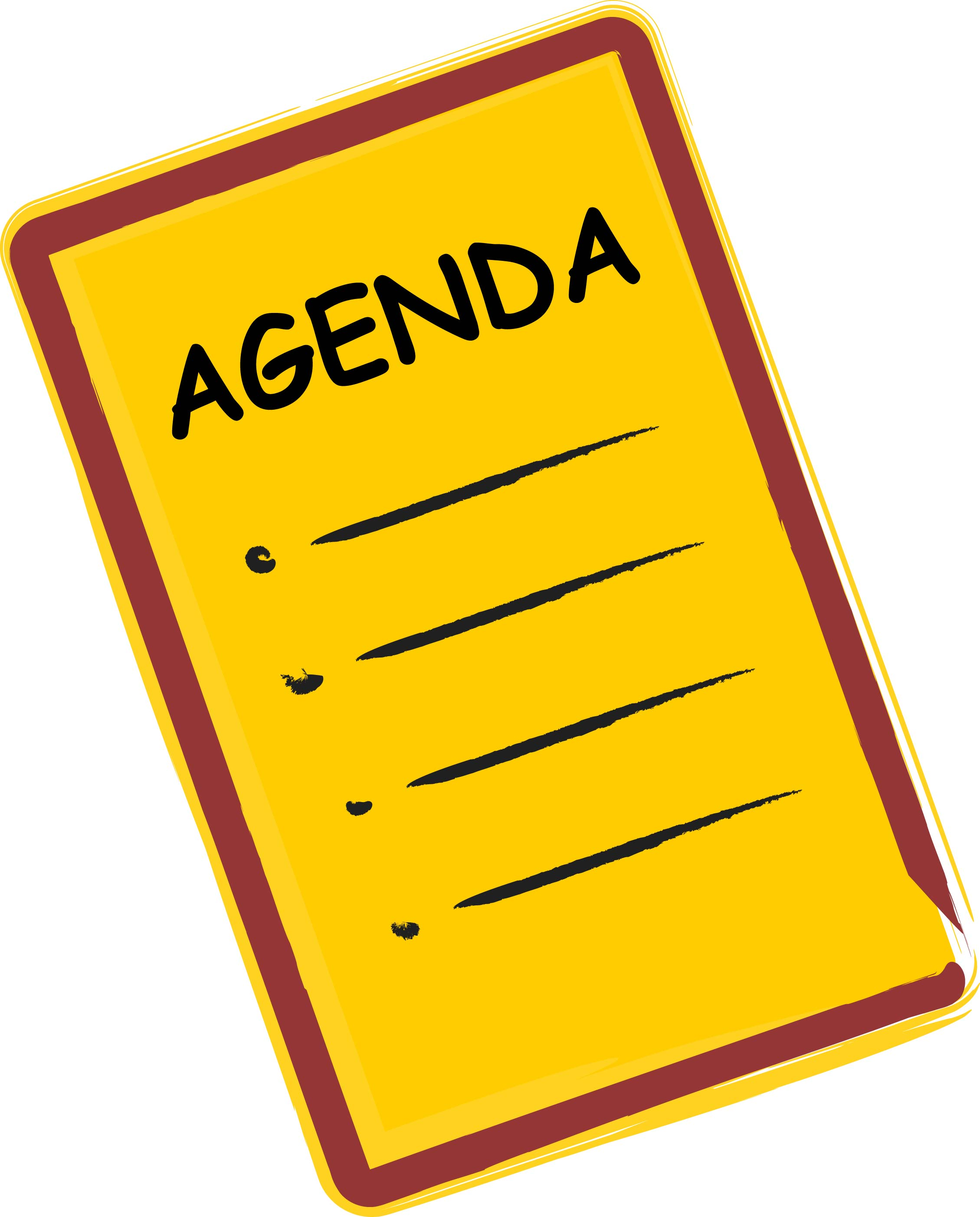 Return Dates
Survey
Returning Campus Procedures
Parent Communication
Reminders for Face-2-Face instruction
Reminders for Virtual Instruction
Parent/Community Resources
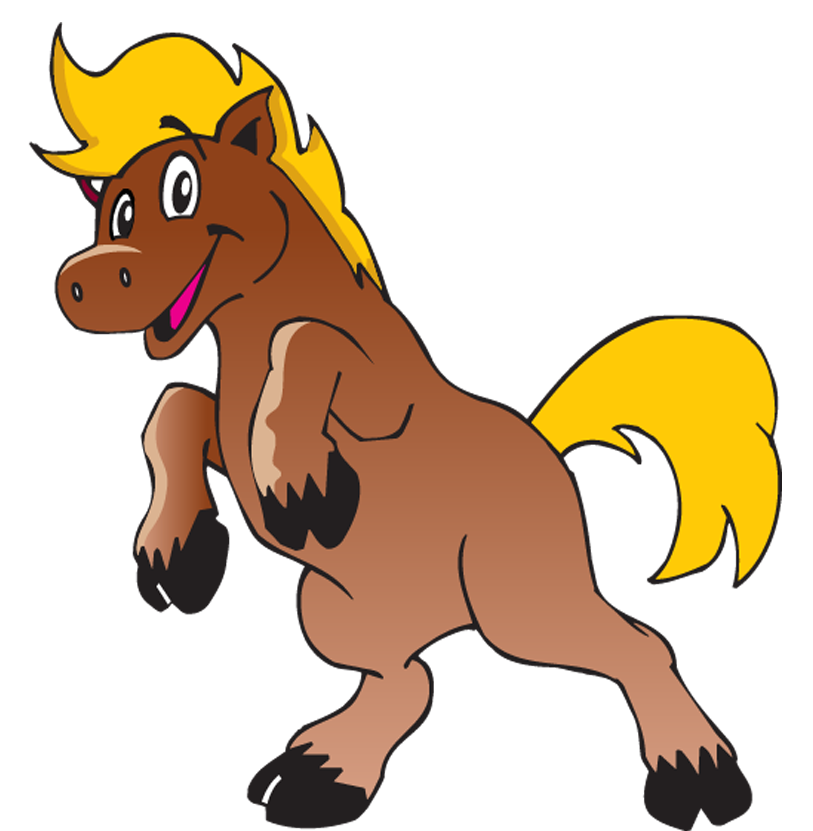 PreK – 2nd Grade 
October 1st / 1 de octubre



3rd – 5th Grade
October 19th / 19 de octubre
Student Return DatesFechas de Regresopara estudiantes
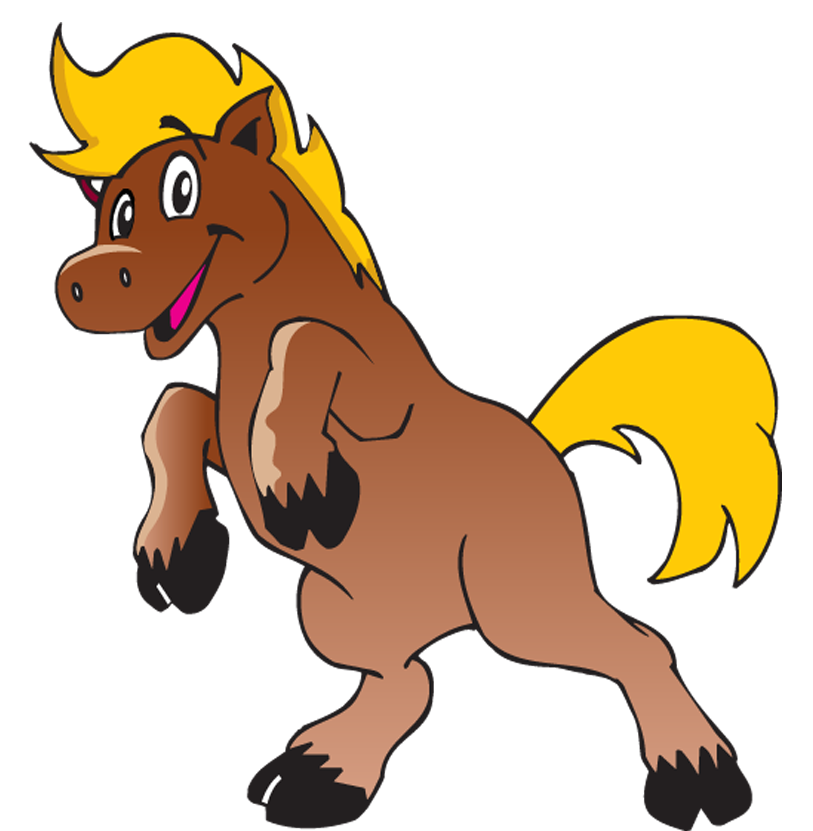 PreK – 2nd Grade 
September 28th / 28 de septiembre
3rd – 5th Grade
October 7th / 7 de octubre

Asynchronous Instruction / instrucción asincrónica
3 Days / 3 días
Most of the day / la mayor parte del día
Few log ins / conectados menos tiempo
Teacher Return DatesFechas de Regresopara maestros
Classrooms have been arranged according to the Face-2-Face numbers /las clases se han acomodado conforme los números recibidos de la encuesta
Survey
We ask for your patience and understanding/ les pedimos su paciencia y comprensión 

Teachers will have a lot on their plate/ los maestros tendrán muchas cosas que manejar

Changes might have to be done as we may need to tweak things that are not working out/ probablemente tengan que haber cambios conforme veamos que hay cosas que no funcionen

Continue good communication with teacher /continúe teniendo buena comunicación con el/la maestro

6 feet apart (cafeteria, multi-purpose, classrooms)/6 pies de distancia 

Closed campus/ escuela cerrada
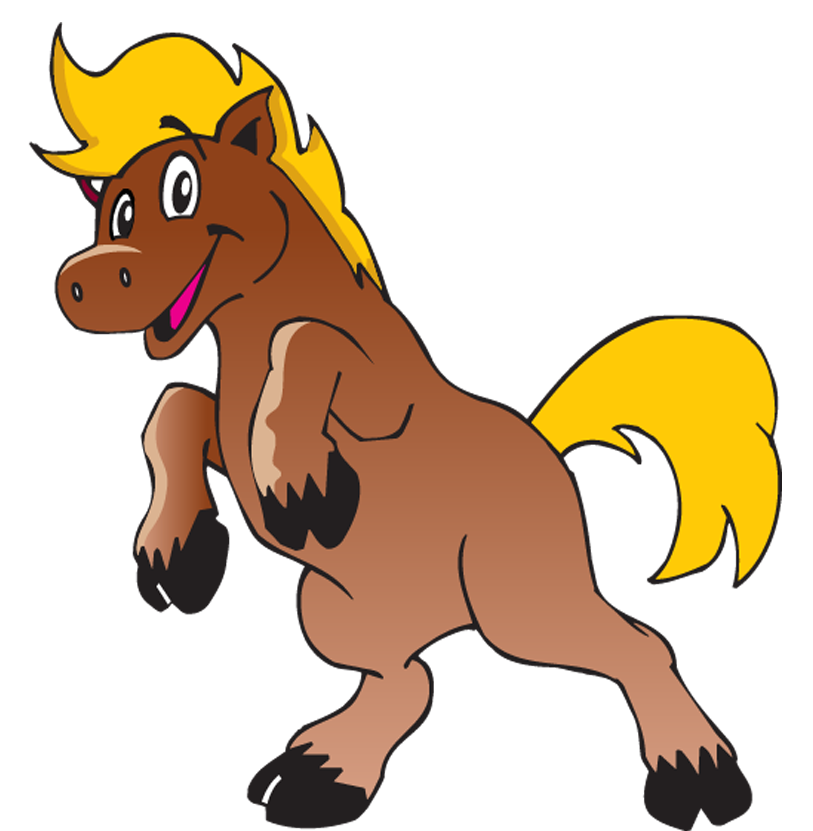 Parent CommunicationComunicación con los padres
Schedules
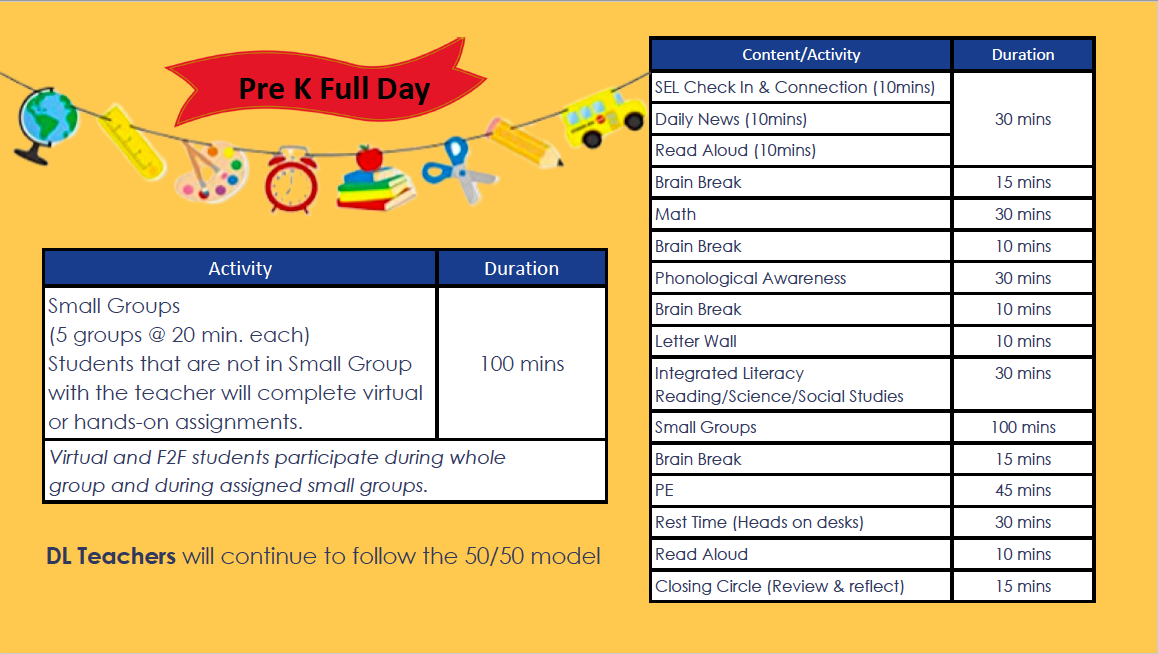 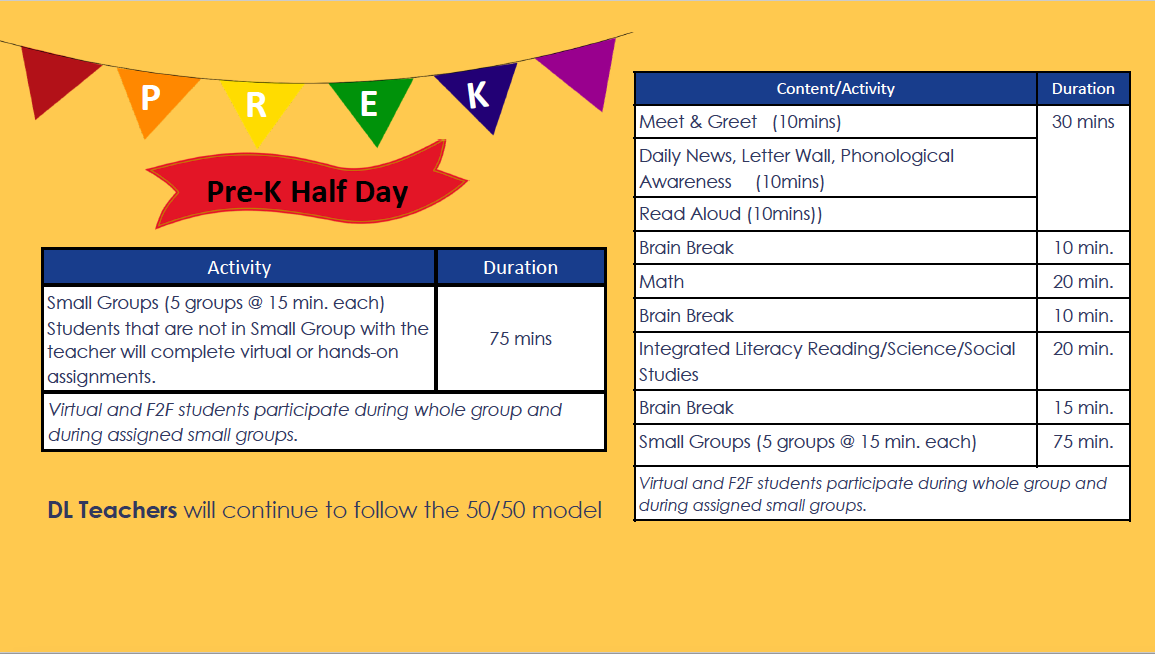 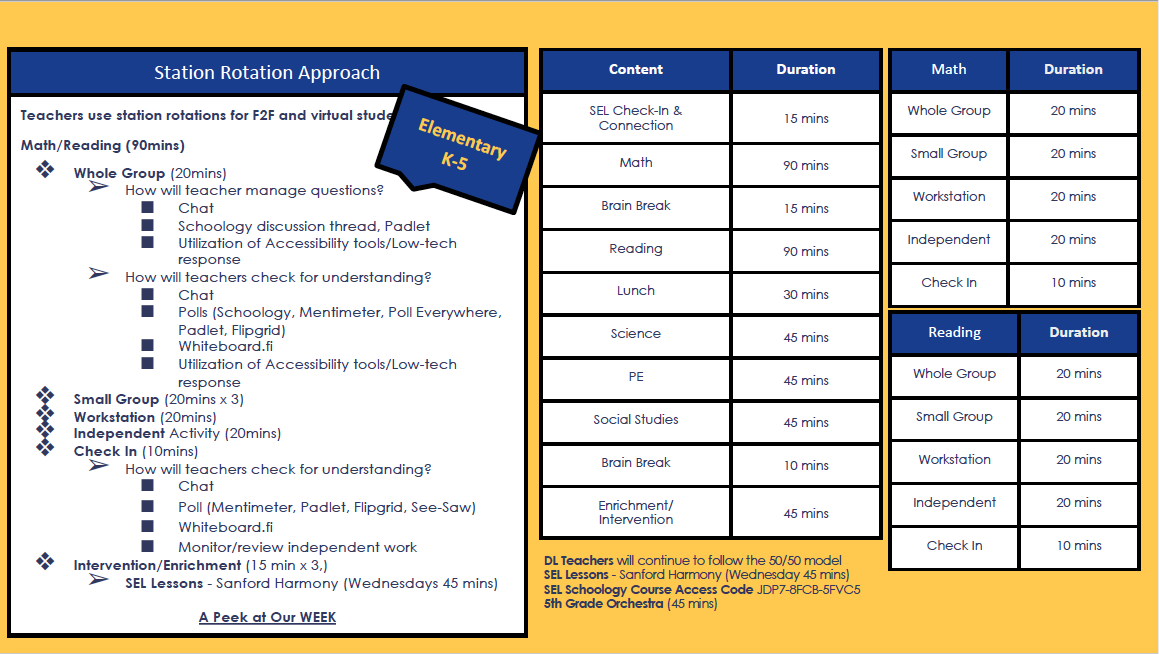 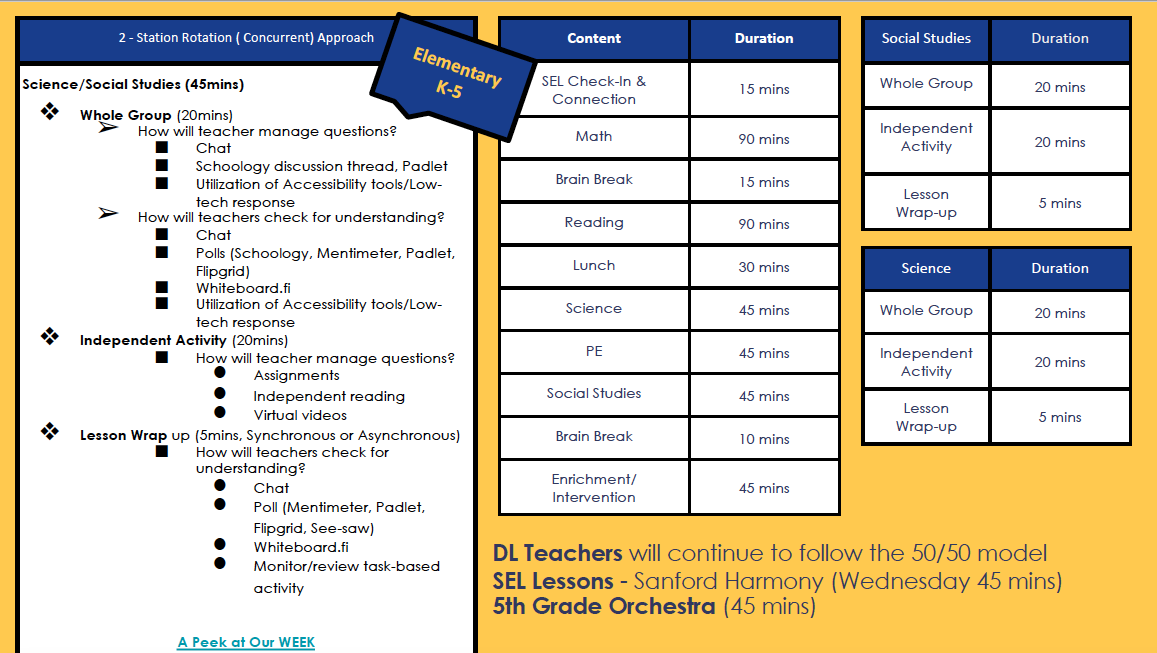 Bring back Textbooks (consumables)/regresar libros de texto
Backpacks ONLY allowed on the first day back to school/ mochilas permitidas solamente el primer día  
Bring textbooks
Supplies
Device and charger
Uniforms not mandatory at this time, but greatly encouraged/ uniforme no es obligatorio, pero si se recomienda
No colored hair per Zavala's dress code policy/de acuerdo a la póliza de Zavala, no se permite traer el cabello pintado
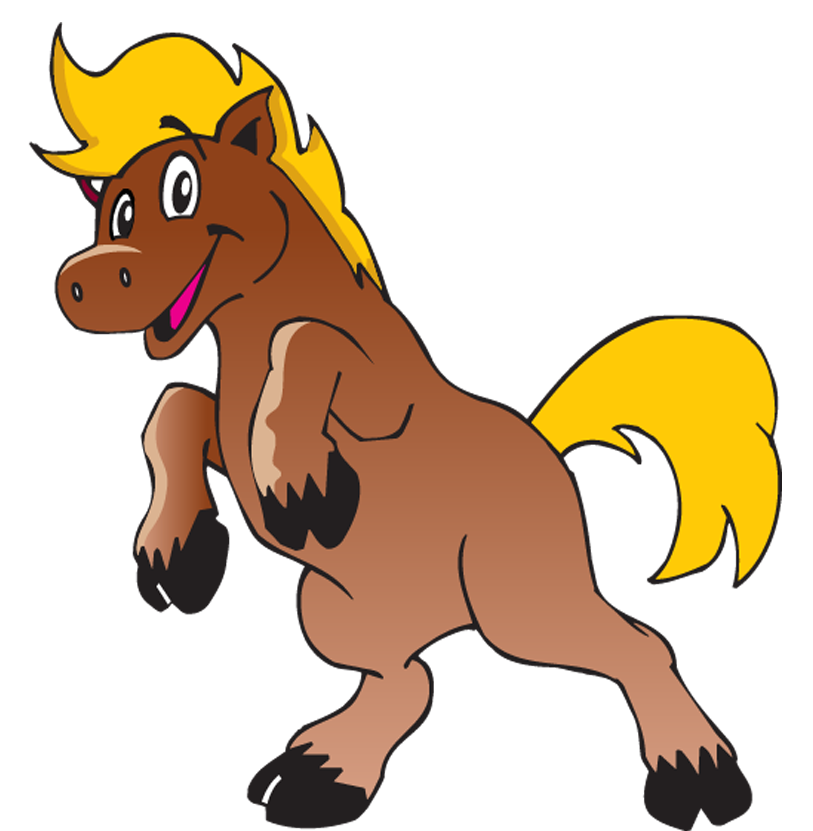 Reminders for Face-2-Face StudentsRecordatorios para los estudiantes regresando a la escuela
Earliest for drop off time is 7:45 a.m./ mas temprano que pueden dejar a su hijo/a es 7:45 a.m.

Be at school on time/ Llegar a la escuela a tiempo

Pick up on time/recoger a su hijo/a a tiempo

Staggered Released Schedule

PreK @ 3:15 p.m.
Kinder – 2nd @ 3:20 p.m. 
3rd - 5th @ 3:25 p.m.
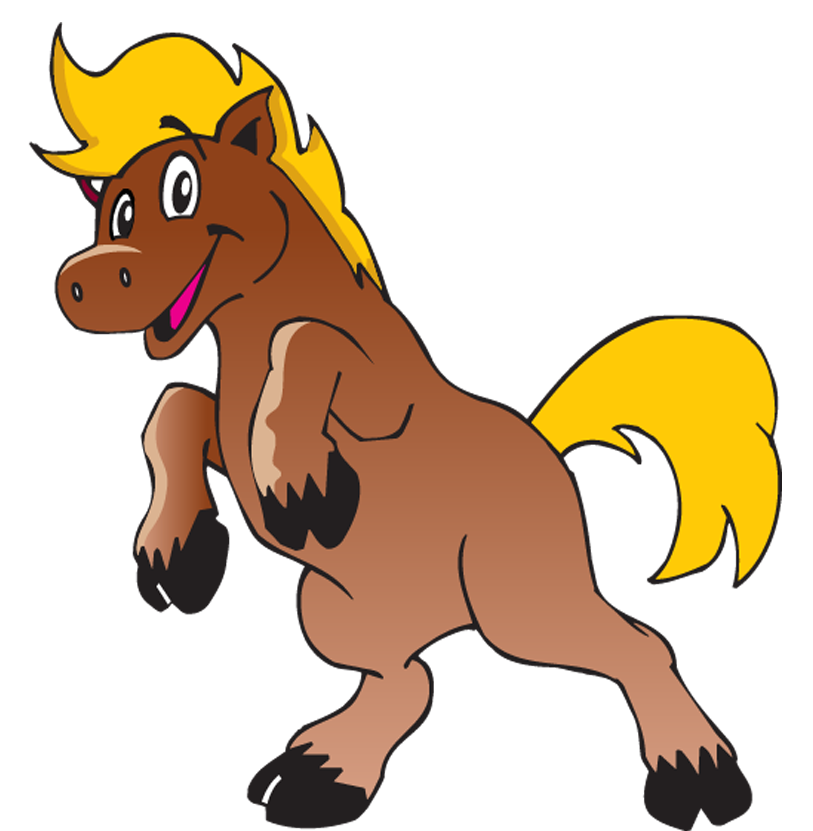 Reminders for Face-2-Face StudentsRecordatorios para los estudiantes regresando a la escuela
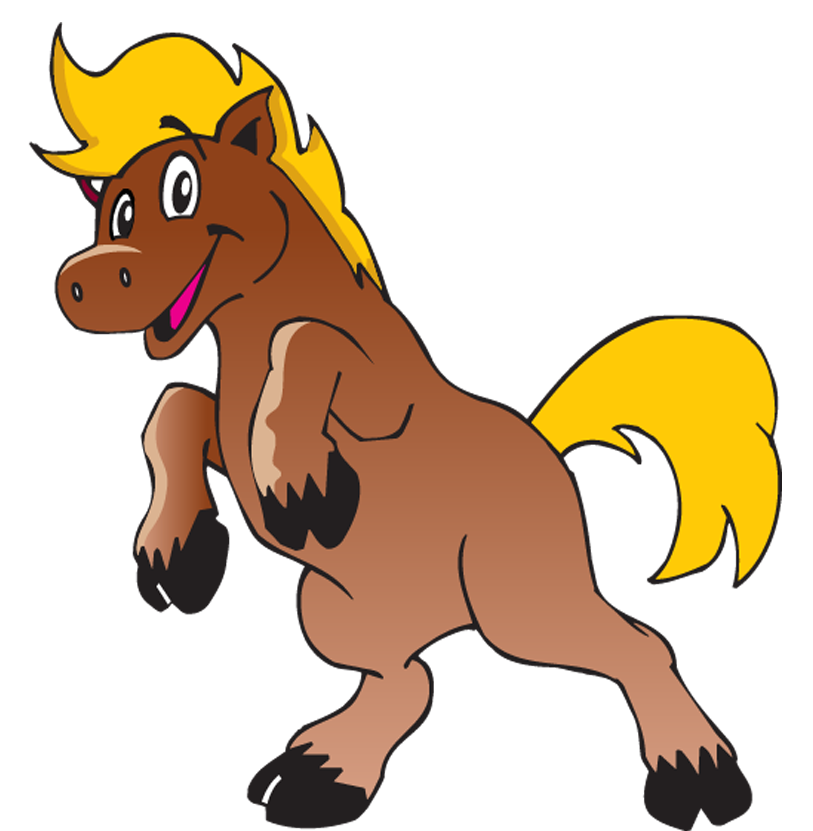 If Ill, keep student at home/ si el estudiante se siente enfermo, que se quede en casa

Face Mask is Mandatory/el cubrebocas es obligatorio

Only one entrance to the building/ solo una entrada al edificio
Reminders for Face-2-Face StudentsRecordatorios para los estudiantes regresando a la escuela
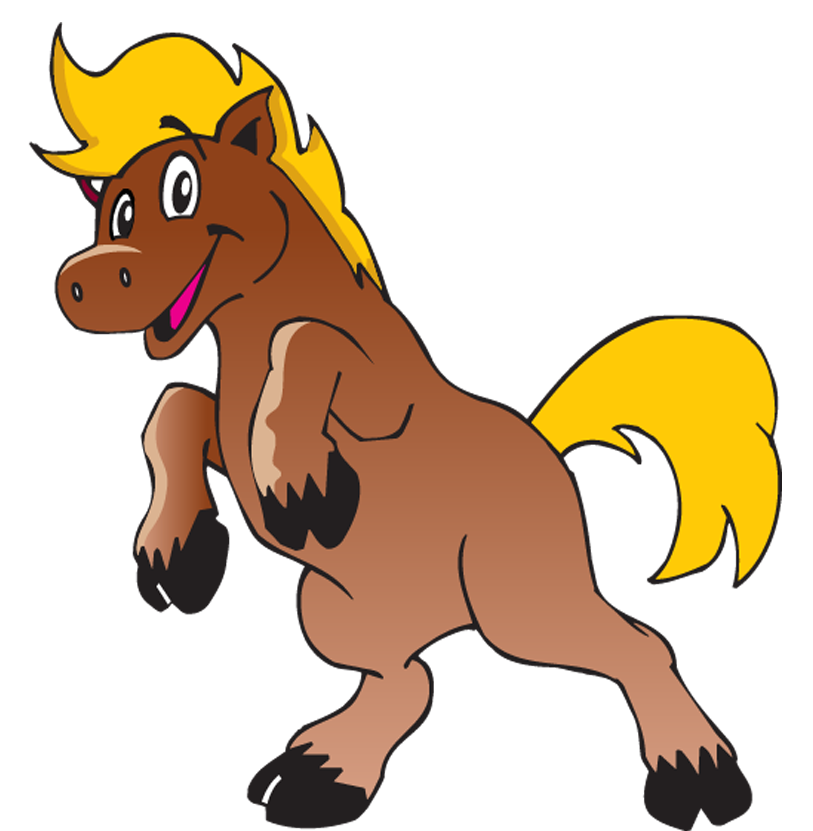 Cameras must remain on during live instruction/cámaras deben mantenerse prendidas durante la instrucción en vivo
Please ensure appropriate language at home/por favor asegurarse que el lenguaje en casa sea apropiado
Please ensure appropriate backgrounds/ asegurarse que lo que se ve al fondo de la cámara sea apropiado
Check-ins with teachers to ensure your child is logging in and submitting assignments/ asegúrense con la/el maestro que el estudiante se esté conectando y entregando trabajos
Reminders for Virtual StudentsRecordatorios para los estudiantes
Attendance is crucial/ la asistencia es crucial Part of the grade level requirement per EPISD policy/ es requisito de la póliza de EPISD Students are responsible for making up the work they missed if absent/ el estudiante es responsable de completar los trabajos del día en que faltaronReport absences to 236 – 0550/ reporten las faltas a la oficina
Parent/Community ResourcesRecursos para padres/comunidad
Starting Parenting Classes/ comenzarán las clases para padres
Next Wednesday September 30th @10:00 a.m. / proximo miercoles, 30 de septiembre 
The classes will be given by Angelica Ponce from El Paso Center for Children.
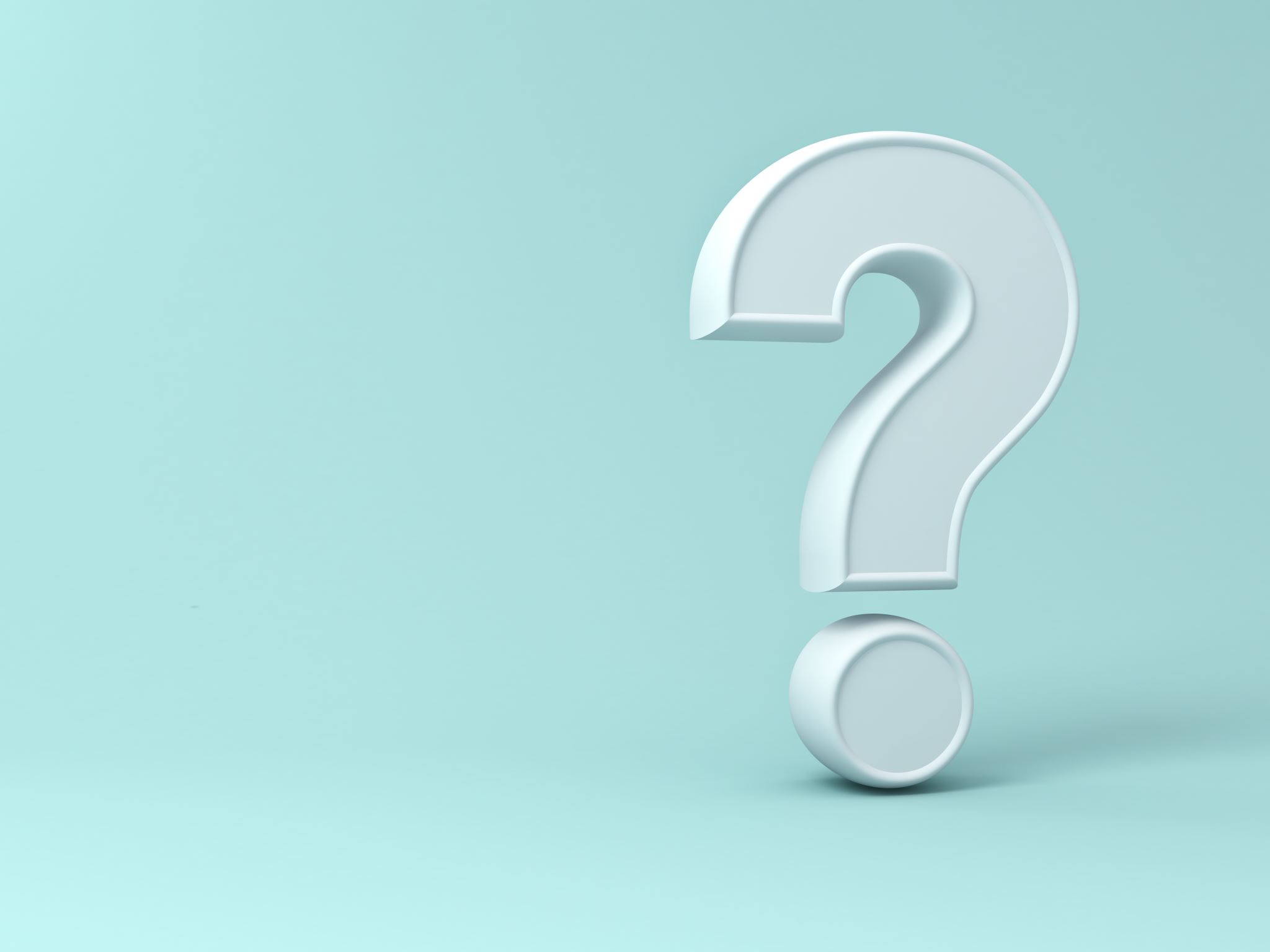 Questions/Concerns